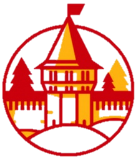 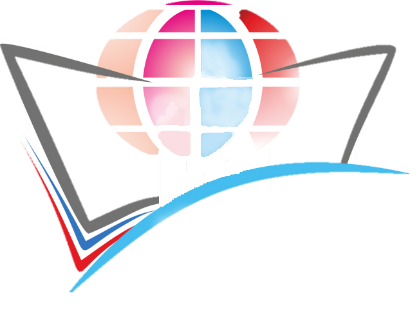 АВГУСТОВСКОЕ ПЕДАГОГИЧЕСКОЕ СОВЕЩАНИЕ
АКТУАЛЬНЫЕ ПРОБЛЕМЫ ТРАНСФОРМАЦИИ МУНИЦИПАЛЬНОЙ СИСТЕМЫ ОБРАЗОВАНИЯ
28 АВГУСТА 
СМОЛЕНСК
2020
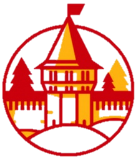 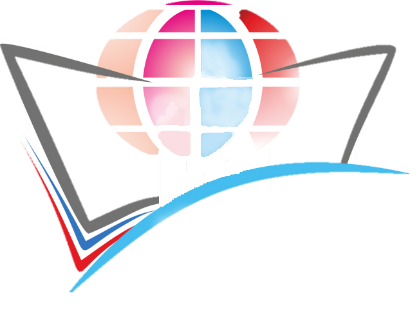 МБОУ « СШ № 32 им. С.А. Лавочкина»
Мандрикова С.С., директор
Апробация 
Примерной программы воспитания в общеобразовательных организациях г.Смоленска: опыт и дальнейшие перспективы
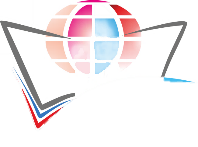 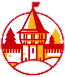 Федеральный закон № 304 «О внесении изменений в ФЗ «Об образовании в Российской Федерации» по вопросам воспитания обучающихся» от 31.07.2020г.
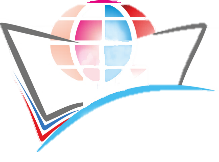 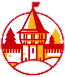 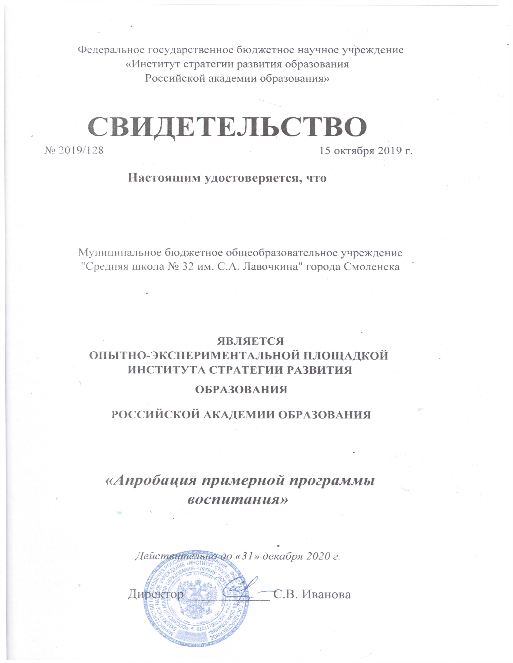 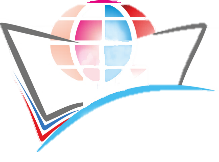 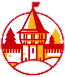 Примерная программа воспитания включает в себя:
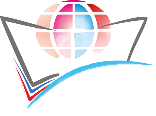 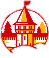 1. Принципы взаимодействия педагогов и школьников:
ориентир на создание в образовательной организации психологически комфортной среды для каждого ребенка и взрослого;

неукоснительное соблюдение законности и прав семьи и ребенка, соблюдения конфиденциальности информации о ребенке и семье, приоритета безопасности ребенка при нахождении в образовательной организации;

реализация процесса воспитания главным образом через создание в школе детско-взрослых общностей, которые бы объединяли детей и педагогов яркими и содержательными событиями;

организация основных совместных дел школьников и педагогов;системность, целесообразность и нешаблонность воспитания.
2. Традиции воспитания в образовательной организации:
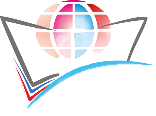 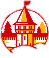 - стержнем годового цикла воспитательной работы школы являются ключевые общешкольные дела, через которые осуществляется интеграция воспитательных усилий педагогов;
- важной чертой каждого ключевого дела и большинства используемых для воспитания других совместных дел педагогов и школьников – коллективная разработка, коллективное планирование, коллективное проведение и коллективный анализ их результатов;
- в школе создаются такие условия, чтобы по мере взросления ребенка увеличивалась и его роль в таких совместных делах (от пассивного наблюдателя до организатора);
- в проведении общешкольных дел отсутствует соревновательность между классами и максимально поощряется конструктивное межклассное и межвозрастное взаимодействие школьников;
- педагоги школы ориентированы на формирование коллективов в рамках школьных классов, кружков, студий, секций и иных детских объединений, на установление в них доброжелательных и товарищеских взаимоотношений;
- ключевой фигурой воспитания в школе является классный руководитель, реализующий по отношению к детям защитную, личностно развивающую, организационную, посредническую (в разрешении конфликтов) функции.
3. Цель и задачи воспитания:
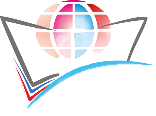 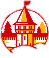 Общая цель воспитания формулируется как: личностное развитие школьников, проявляющееся:

в усвоении ими знаний основных норм, которые общество выработало на основе этих ценностей (то есть, в усвоении ими социально значимых знаний);

в развитии их позитивных отношений к этим общественным ценностям (то есть в развитии их социально значимых отношений);

в приобретении ими соответствующего этим ценностям опыта поведения, опыта применения сформированных знаний и отношений на практике (то есть в приобретении ими опыта осуществления социально значимых дел).
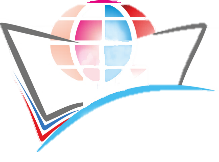 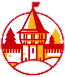 МОДУЛИ ПРОГРАММЫ ВОСПИТАНИЯ
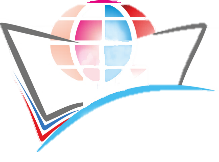 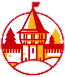 Модуль «Ключевые общешкольные дела»
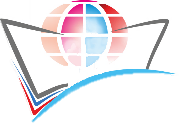 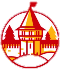 Модуль «Классное руководство и наставничество»
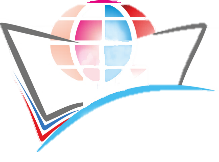 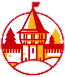 Модуль «Курсы внеурочной деятельности и дополнительного образовния»
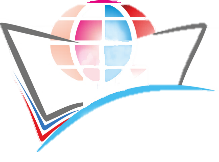 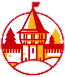 Модуль «Школьный урок»
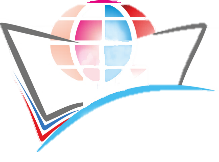 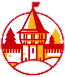 Модуль «Самоуправление»
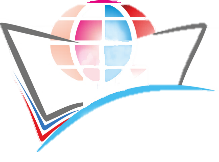 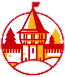 Модуль «Детские общественные объединения»
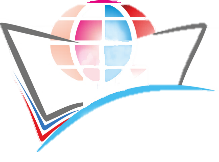 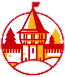 Модуль «Волонтернство»
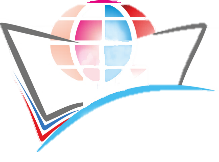 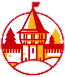 Модуль «Экскурсии, экспедиции, походы»
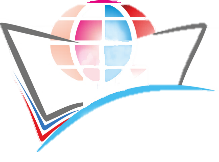 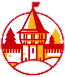 Модуль «Профориентация»
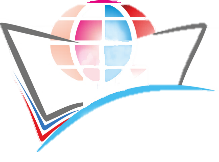 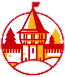 Модуль «Школьные и социальные медиа»
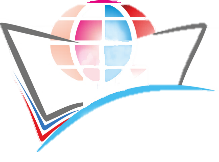 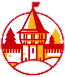 Модуль «Организация предметно-эстетической среды»
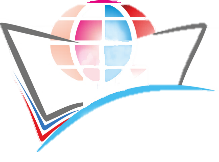 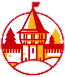 Модуль «Работа с родителями»
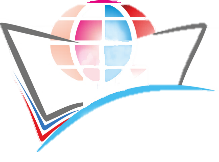 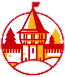 Спасибо за внимание!